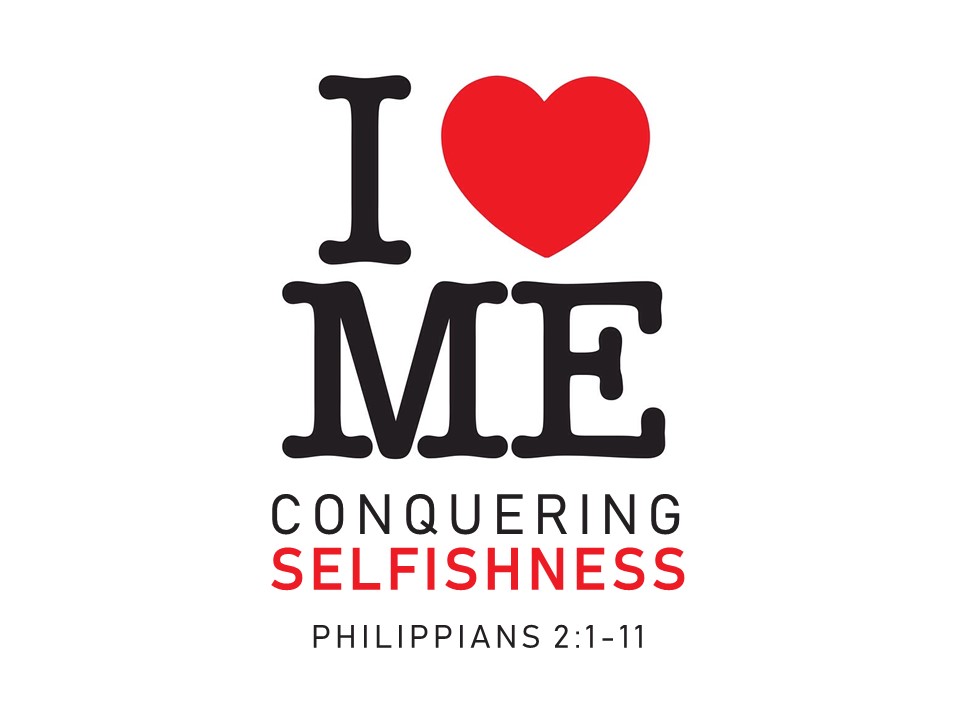 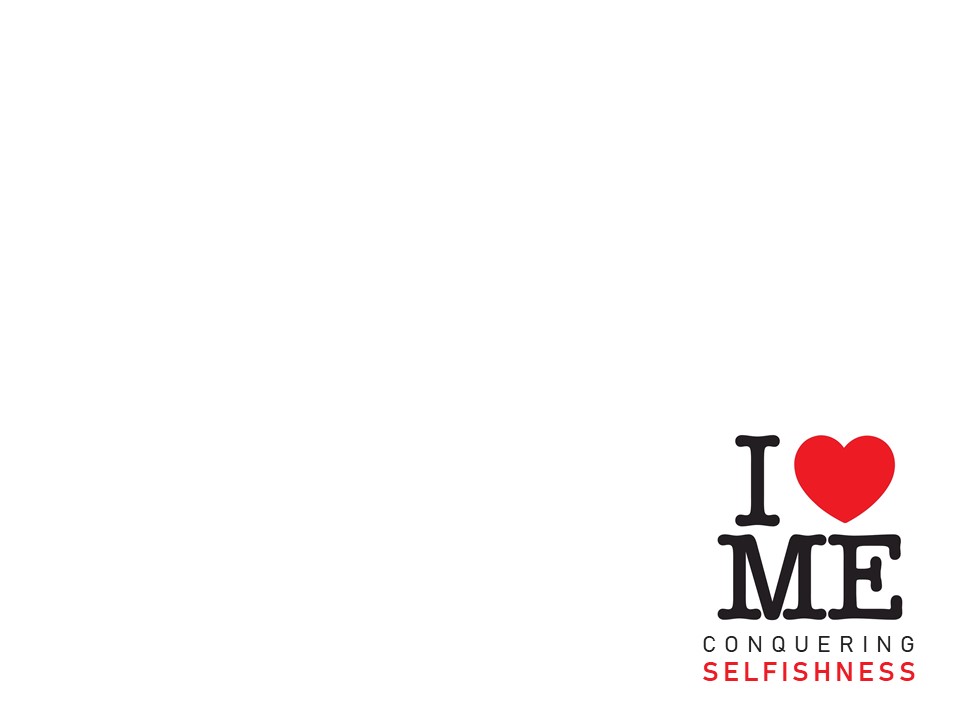 Philippians 1:27, 28

27 Only let your manner of life be worthy of the gospel of Christ, so that whether I come and see you or am absent, I may hear of you that you are standing firm in one spirit, with one mind striving side by side for the faith of the gospel, 28 and not frightened in anything by your opponents. This is a clear sign to them of their destruction, but of your 
salvation, and that from God.
Philippians 2:1, 2

1 So if there is any encouragement in Christ, any comfort from love, any participation in the Spirit, any affection and sympathy, 2 complete my joy by being of the same mind, having the same love, being in full accord and of one mind.
Unity in Christ is at the heart of a 
strong church

Phil. 1:27; 2:2; Jn. 17:20-23; Acts 2:44; 
	1 Cor. 1:10
Philippians 2:3

3 Do nothing from selfish ambition or conceit,
Selfishness: The Unity Killer (v. 3)


Selfishness is the offspring of pride
Pr. 8:13; 16:5; 26:12

All of us are prone to selfishness
“My seat,” “I want,” 
	“This is about me” 

Selfishness is nothing new
	- 	Gen. 3:6; 4:5; 2 Sam. 11:4; 
	  	Acts 5:1
Selfishness destroys the church

“What is worship service/the church doing for me?”


Lack of involvement 
Selfishness can be seen in our actions and our inaction

Neglects Christ and His words
Selfishness destroys relationships

Marriages

Parent/Child

Siblings

Co-Workers

College Roommates 

Neighbors

Etc…
Selfishness is deceiving 

Convinces us that if we get what we want, we’ll be happy
May be true in the short-term, but not in the long-term
Philippians 2:3, 4

3 Do nothing from selfish ambition or conceit, but in humility count others more significant than yourselves. 4 Let each of you look not only to his own interests, but also to the interests of others.
The Solution to Selfishness: HUMILITY

God wants us to be humble
James 4:6, 10; Pr. 11:2; 15:33; 1 Pet. 5:5, 6

Count others more significant (v. 3)
cf. 1 Cor. 15:9; 1 Tim. 1:15

Look to the interest of others (v. 4)
cf. Acts 2:42-47; 4:32-35
Philippians 2:5-8

5 Have this mind among yourselves, which is yours in Christ Jesus, 6 who, though he was in the form of God, did not count equality with God a thing to be grasped, 
7 but emptied himself, by taking the form of a servant, being born in the likeness of men. 8 And being found in human form, he humbled himself by
becoming obedient to the point of 
death, even death on a cross.
How do we become humble? IMITATE CHRIST

Jesus did nothing from selfishness
2 Cor. 8:9; Mk. 9:12

Jesus looked to the interests of others
John 10:15; Rom. 5:19

Jesus came to serve
Matt. 20:28; Lk. 22:27
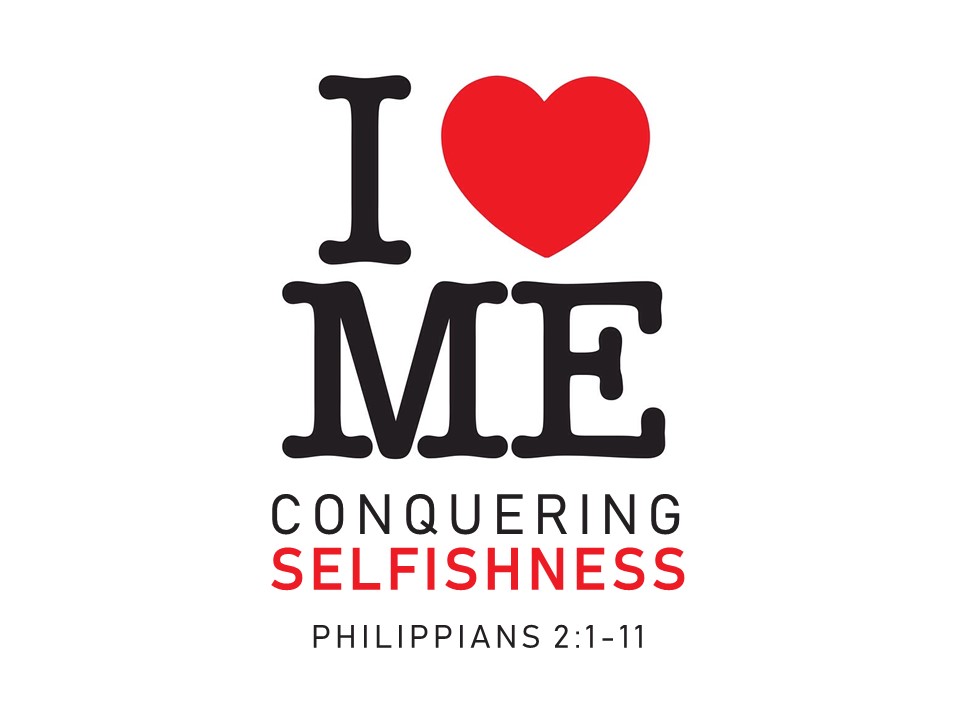